主题
班会
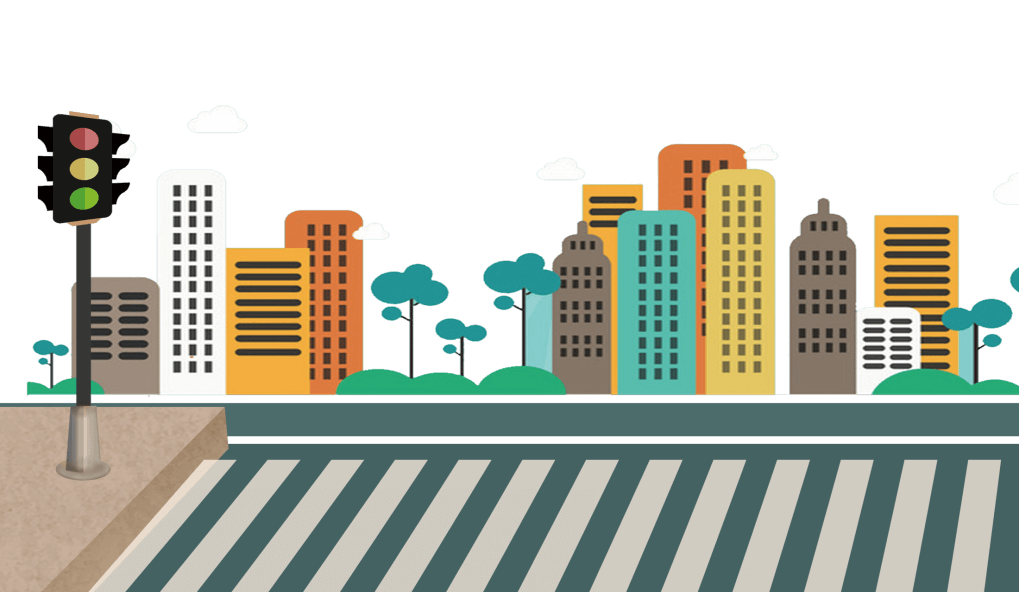 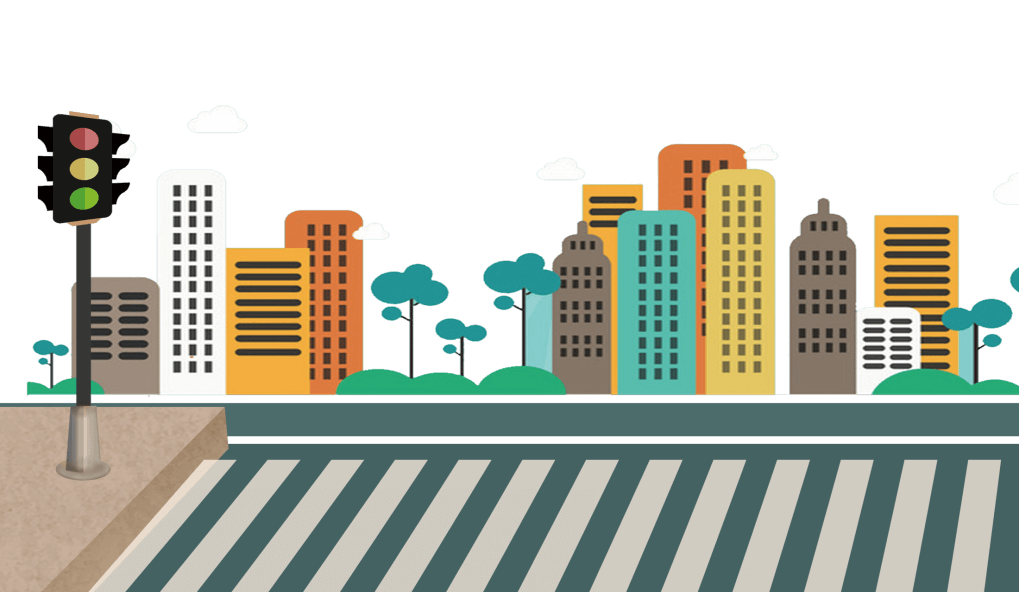 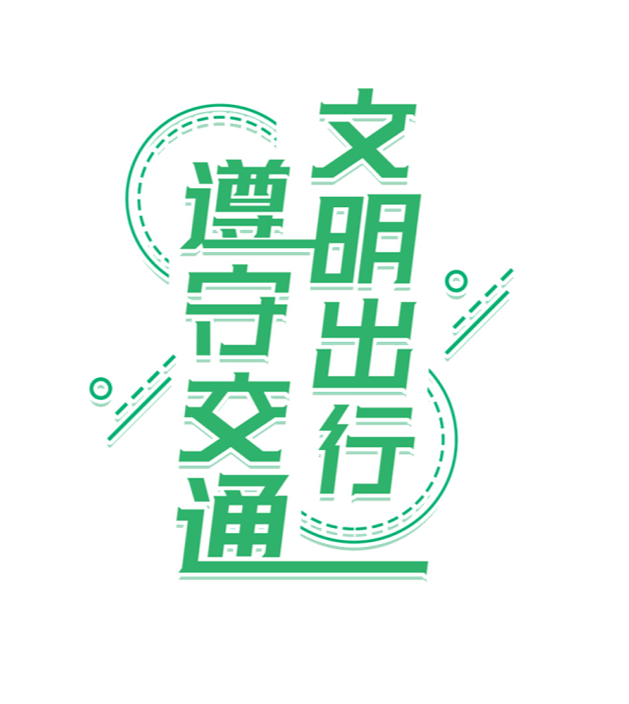 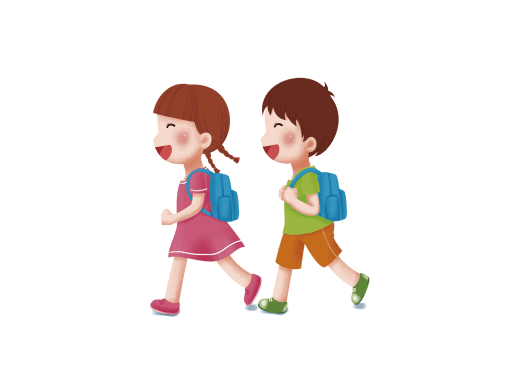 文明出行
安全意识
安全常识
遵守交规
Civilization travel
Safety awareness
Safety common sense
Obey the traffic rules
目录
https://www.PPT818.com/
CONTENTS
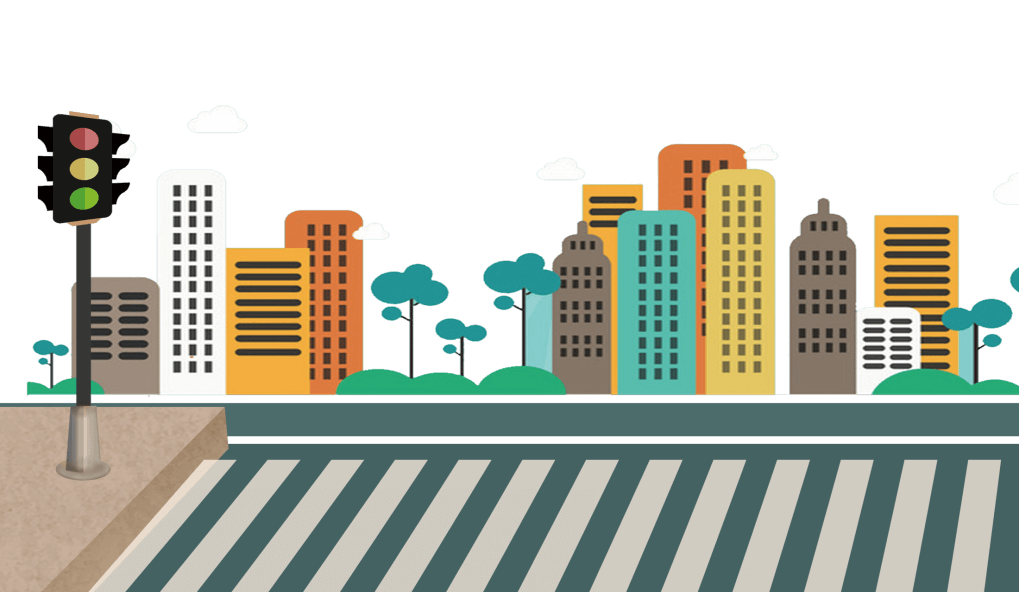 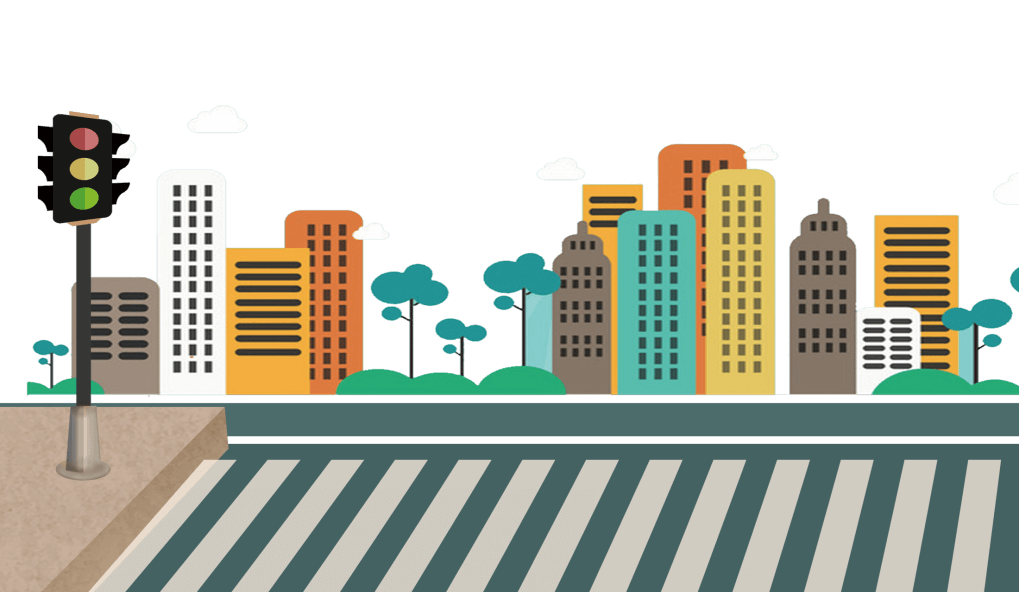 1
文明出行
The user can demonstrate on a projector or computer, or print the presentation and make it into a film to be used in a wider fi
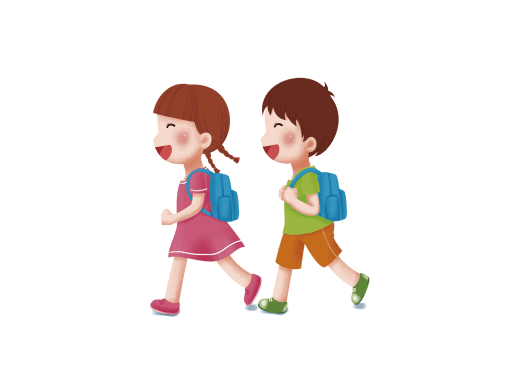 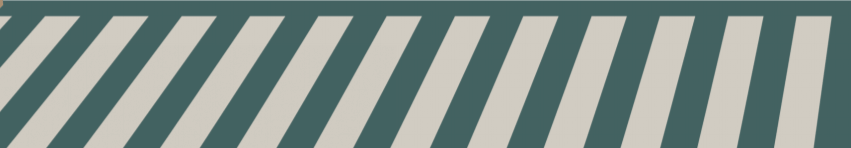 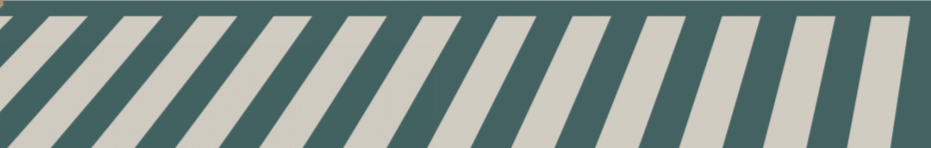 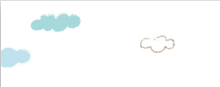 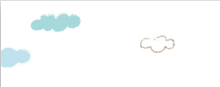 点击添加标题
01
04
03
02
添加标题
添加标题
添加标题
添加标题
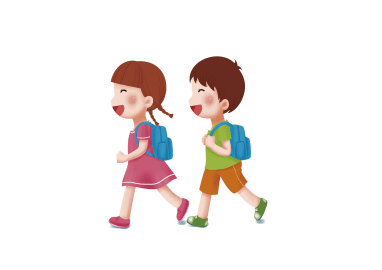 您的内容打在这里，或者通过复制您的
您的内容打在这里，或者通过复制您的
您的内容打在这里，或者通过复制您的
您的内容打在这里，或者通过复制您的
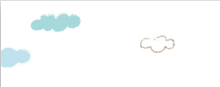 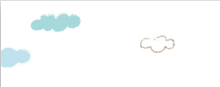 点击添加标题
这里输入简单的文字概述
这里输入简单的文字概述这里输入简单字概述这里输入简单简单的文字概述这里输入简单的文字概述简单的文字概述这里输入简单的文字概述这里输入简单的文字概述这里输入简单的文字概述这里输
这里输入简单的文字概述
点击此处更换文本点击添加点击此处更换文本点击添加
点击此处更换文本点击添加点击此处更换文本点击添加
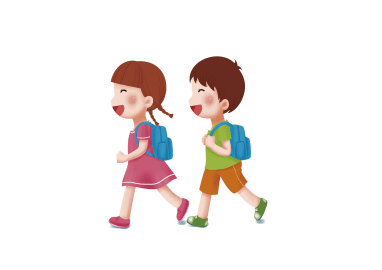 这里输入简单的文字概述这里输入简单字概述这里输入简单简单的文字概述这里输入简单的文字概述简单的文字概述这里输入简概述
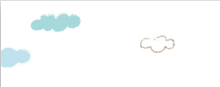 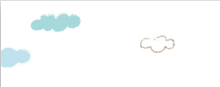 点击添加标题
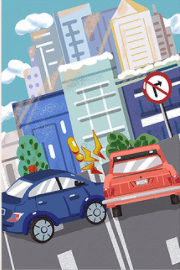 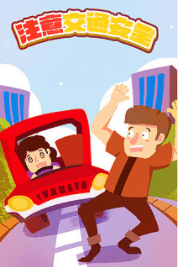 输入文本内容
点击此处更换文本点击添加点击此处更换文本点击添加点击此处更换文本点击添加
点击此处更换文本点击添加点击此处更换文本点击添加点击此处更换文本点击添加
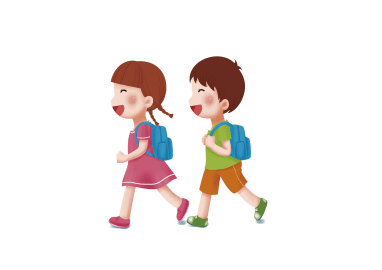 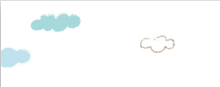 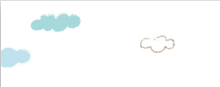 点击添加标题
01
标题 2
点击此处更换文本点击添加点击此处更换文本点击添加点击此处
标题 1
点击此处更换文本点击添加点击此处更换文本点击添加点击此处
02
03
30%
30%
04
标题 3
点击此处更换文本点击添加点击此处更换文本点击添加点击此处
标题 4
点击此处更换文本点击添加点击此处更换文本点击添加点击此处
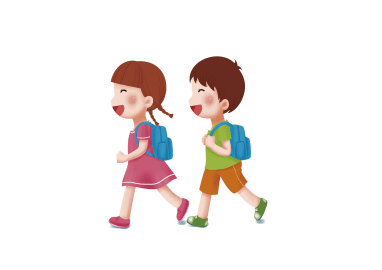 30%
70%
PPT下载 http://www.PPT818.com/xiazai/
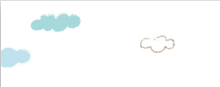 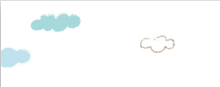 文字
文字
点击此处输入文字内容点击此处输入文字内容点击此输入文字
点击此处输入文字内容点击此处输入文字内容点击此输入文字
点击添加标题
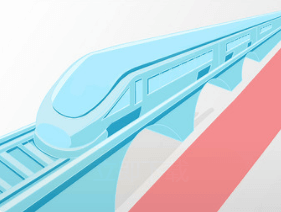 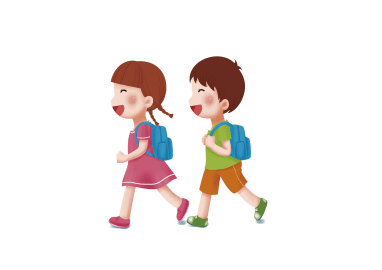 2
安全意识
The user can demonstrate on a projector or computer, or print the presentation and make it into a film to be used in a wider fi
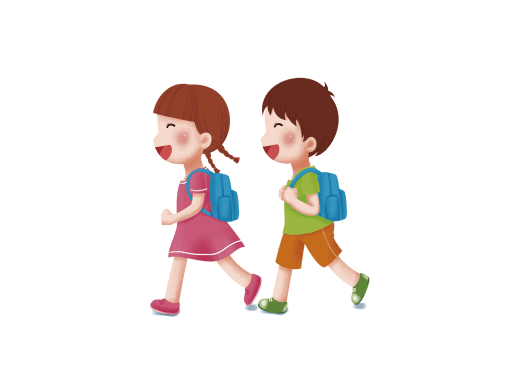 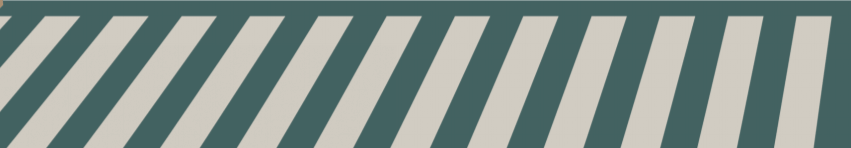 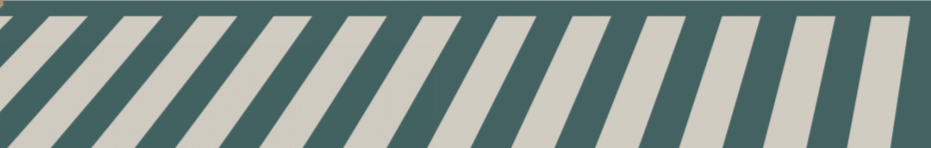 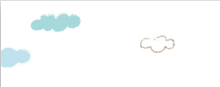 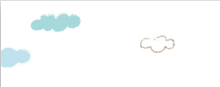 点击添加标题
单击输入
单击输入
单击输入
单击输入
请替换文字内容，修改文字内容，也可以直接复制你的内容到此。
请替换文字内容，修改文字内容，也可以直接复制你的内容到此。
请替换文字内容，修改文字内容，也可以直接复制你的内容到此。
请替换文字内容，修改文字内容，也可以直接复制你的内容到此。
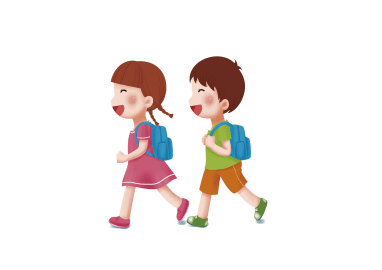 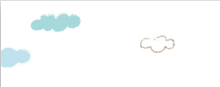 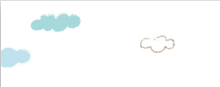 点击此处输入文字内容点击此处输入文字内容点击此输入文字
点击此处输入文字内容点击此处输入文字内容点击此输入文字
点击此处输入文字内容点击此处输入文字内容点击此输入文字
点击添加标题
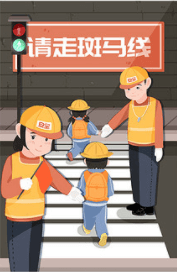 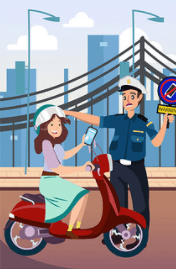 点击此处输入文字内容点击此处输入文字内容点击此输入文字
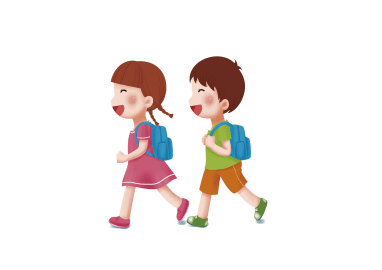 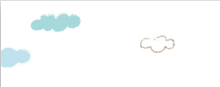 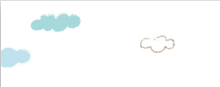 点击添加标题
点击此处更换文本点击添加
点击此处更换文本点击添加
点击此处更换文本点击添加
点击此处更换文本点击添加
加入标题
点击此处更换文本点击添加
点击此处更换文本点击添加
点击此处更换文本点击添加
点击此处更换文本点击添加
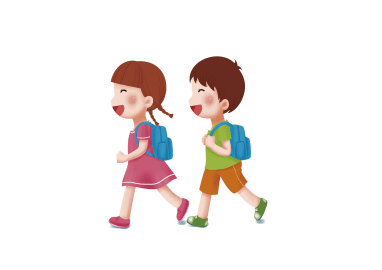 [Speaker Notes: https://www.ypppt.com/]
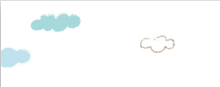 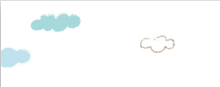 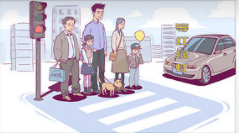 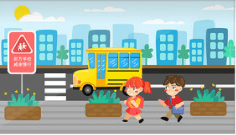 点击添加标题
点击此处更换文本点击添加点击此处更换文本点击添加点击此处更换文本点击添加点击此处更换文本点击添加点击此处更换文本点击添加点击此处更换文本点击添加点击此处更换文本点击添加点击此处更换文本
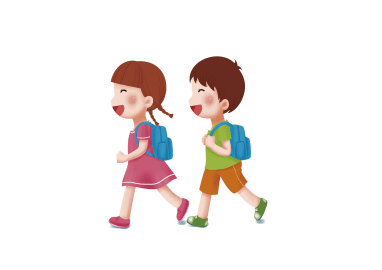 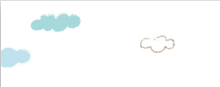 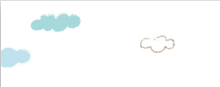 点击添加标题
点击此处更换文本点击添加点击此处更换文本点击添加点击此处更换文本点击添加点击此处更换文本点击添加点击此处更换文本点击添加点击此处更换文本点击添加点击此处更换文本点击添加点击此处更换文本
点击此处更换文本点击添加点击此处更换文本点击添加点击此处更换文本点击添加点击此处更换文本点击添加点击此处更换文本点击添加点击此处更换文本点击添加点击此处更换文本点击添加点击此处更换文本
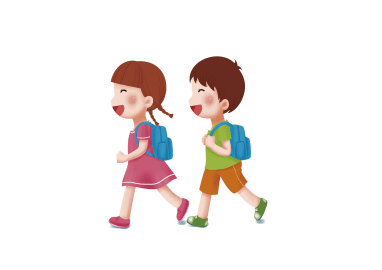 3
安全常识
The user can demonstrate on a projector or computer, or print the presentation and make it into a film to be used in a wider fi
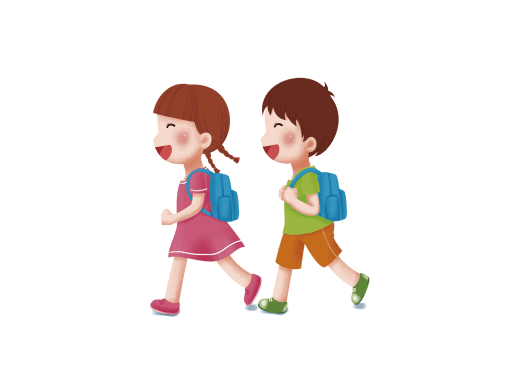 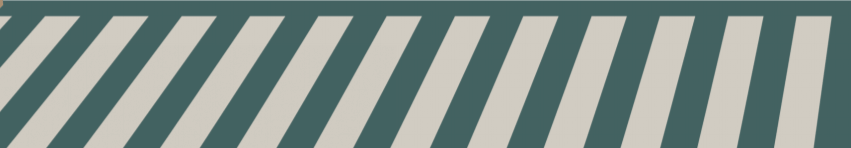 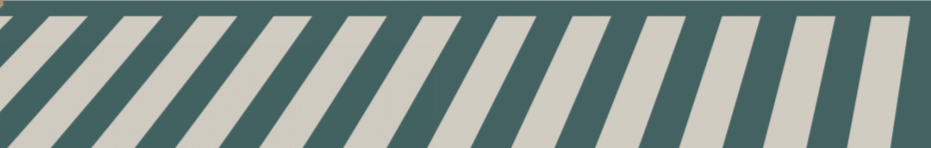 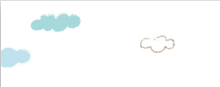 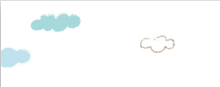 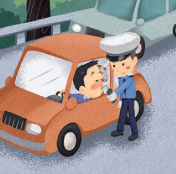 点击添加标题
标题文本预设
标题文本预设
标题文本预设
标题文本预设
此部分内容作为文字排版占位显示（建议使用主题字体）
此部分内容作为文字排版占位显示（建议使用主题字体）
此部分内容作为文字排版占位显示（建议使用主题字体）
此部分内容作为文字排版占位显示（建议使用主题字体）
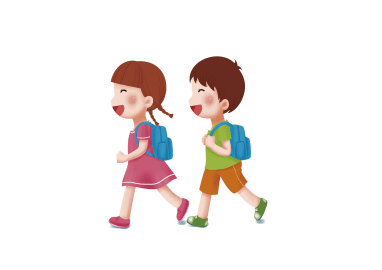 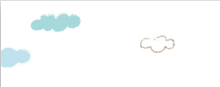 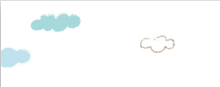 点击添加标题
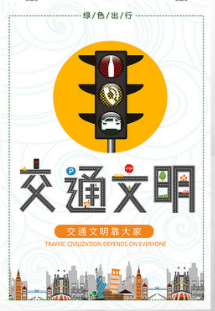 点击此处添加你需要的内容，可以是一定篇幅的文本.
点击此处添加你需要的内容，可以是一定篇幅的文本.
点击此处添加你需要的内容，可以是一定篇幅的文本.
点击此处添加你需要的内容，可以是一定篇幅的文本.
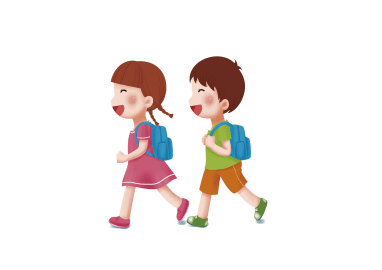 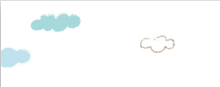 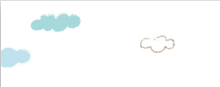 点击添加标题
请在此处输入您的文本或者复制您的文本粘贴到此处
请在此处输入您的文本或者复制您的文本粘贴到此处
请在此处输入您的文本或者复制您的文本粘贴到此处
请在此处输入您的文本或者复制您的文本粘贴到此处
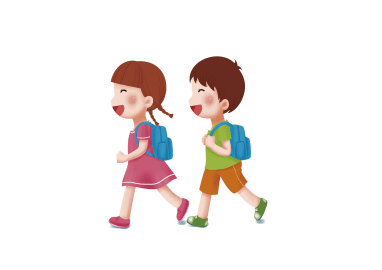 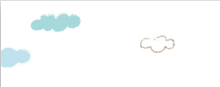 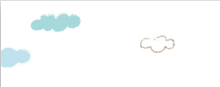 点击添加标题
标题文本预设
标题文本预设
标题文本预设
标题文本预设
此部分内容作为文字排版占位显示 （建议使用主题字体）
此部分内容作为文字排版占位显示 （建议使用主题字体）
此部分内容作为文字排版占位显示 （建议使用主题字体）
此部分内容作为文字排版占位显示 （建议使用主题字体）
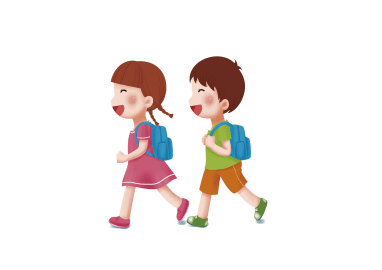 4
遵守交规
The user can demonstrate on a projector or computer, or print the presentation and make it into a film to be used in a wider fi
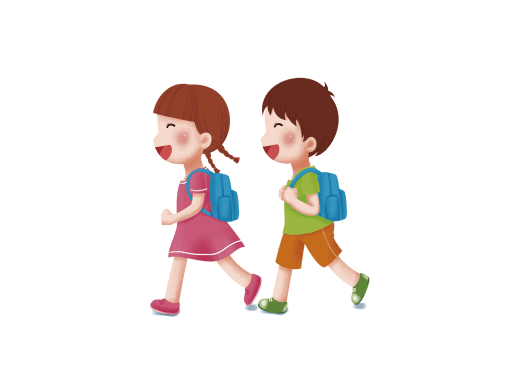 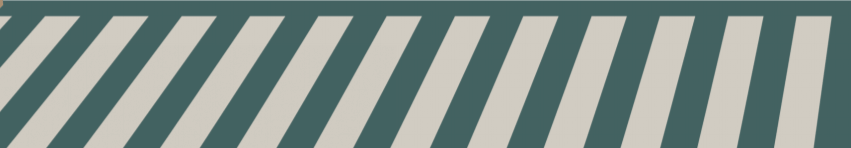 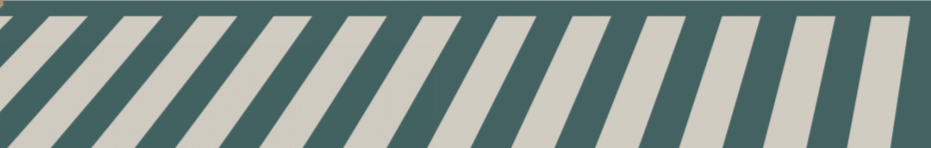 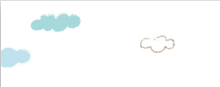 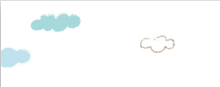 点击添加标题
加入你的标题描述
标题
点击添加内容
点击添加内容
点击添加内容
WRITE SOMETHING HERE
在此框中选择粘贴，并选择只保留文字。您的内容打在这里，或者通过复制您的文本后在此框中选择粘贴，并选择只保留文字。您的内容打在这里，或者通过复制您的文本后在此框中选择粘贴，并选择只保留文字。您的内容打在这里，或者通过复制您的文本后
在此框中选择粘贴，并选择只保留文字。您的内容打在这里，或者通过复制您的文本后在此框中选择粘贴，并选择只保留文字。您的内容打在这里，或者通过复制您的文本后在此框中
在此框中选择粘贴，并选择只保留文字。您的内容打在这里，或者通过复制您的文本后在此框中选择粘贴，并选择只保留文字。您的内容打在这里，或者通过复制您的文本后在此框中选择粘贴，并选择只保留文字。您的内容打在这里，或者通过复制您的文本后
在此框中选择粘贴，并选择只保留文字。您的内容打在这里，或者通过复制您的文本后在此框中选择粘贴，并选择只保留文字。您的内容打在这里，或者通过复制您的文本后在此框中
标题
点击添加内容
点击添加内容
点击添加内容
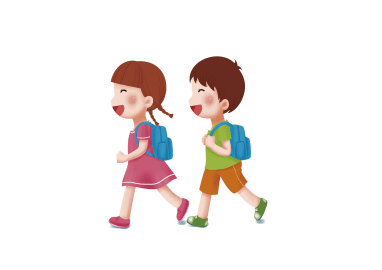 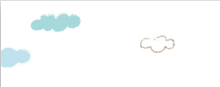 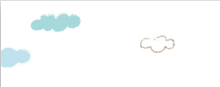 点击添加标题
标题 01
标题 02
标题 03
标题 04
在此框中选择粘贴，并选择只保留文字。您的内容打在这里，或者通过复制您的文本后
在此框中选择粘贴，并选择只保留文字。您的内容打在这里，或者通过复制您的文本后
在此框中选择粘贴，并选择只保留文字。您的内容打在这里，或者通过复制您的文本后
在此框中选择粘贴，并选择只保留文字。您的内容打在这里，或者通过复制您的文本后
01 标题
02标题
03标题
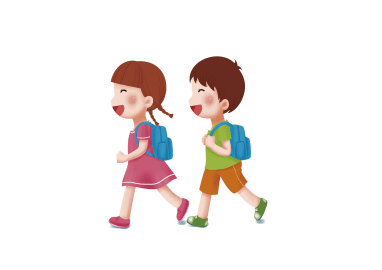 04标题
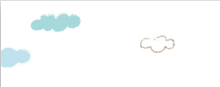 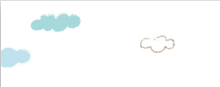 点击添加标题
单击输入
单击输入
单击输入
单击输入
请替换文字内容，修改文字内容，也可以直接复制你的内容到此。
请替换文字内容，修改文字内容，也可以直接复制你的内容到此。
请替换文字内容，修改文字内容，也可以直接复制你的内容到此。
请替换文字内容，修改文字内容，也可以直接复制你的内容到此。
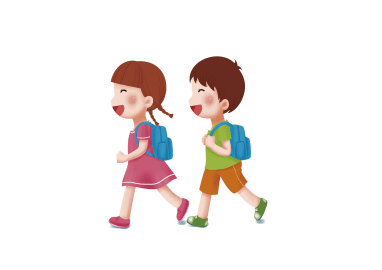 谢谢聆听
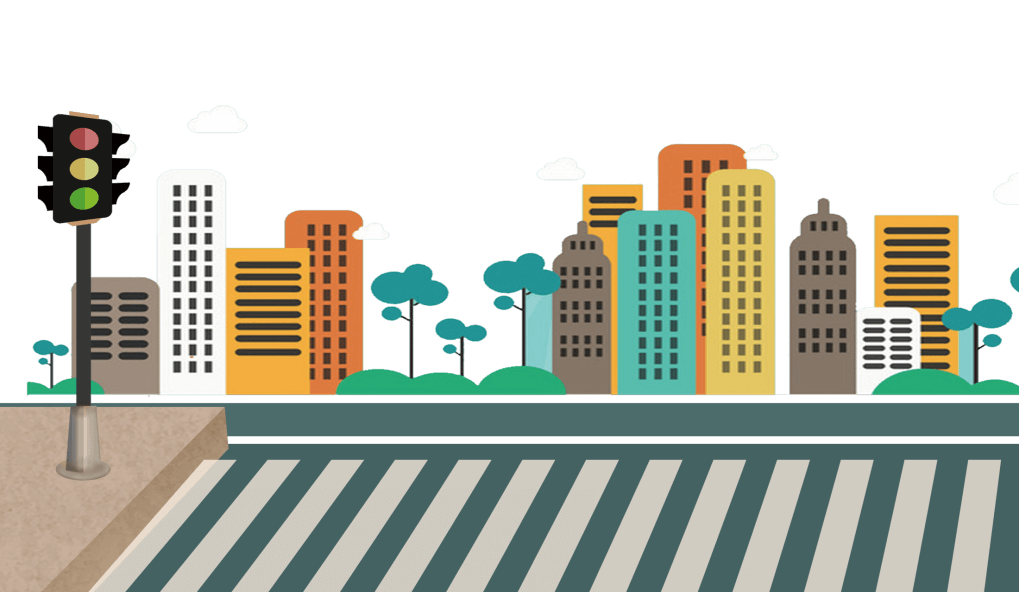 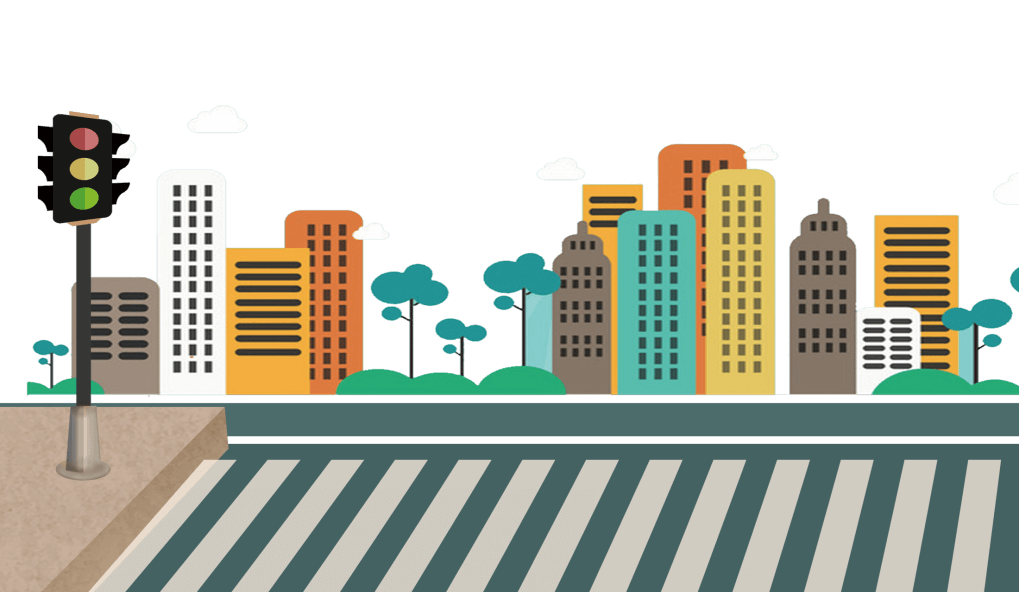 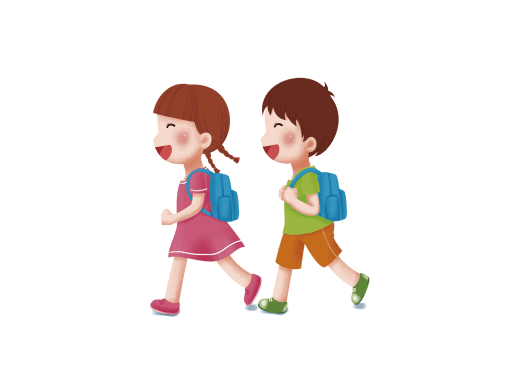